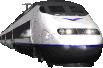 Экспресс
« Хитрые вопросы»
Она
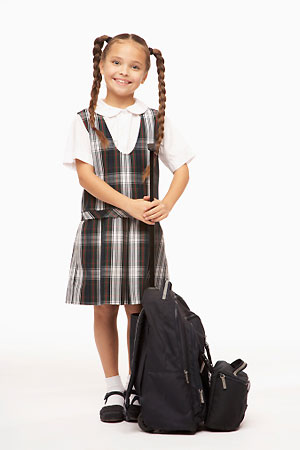 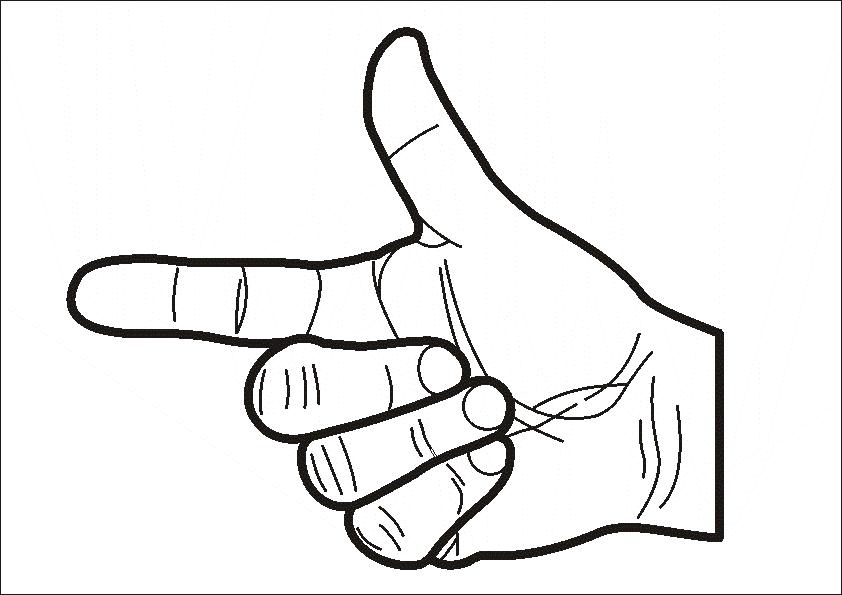 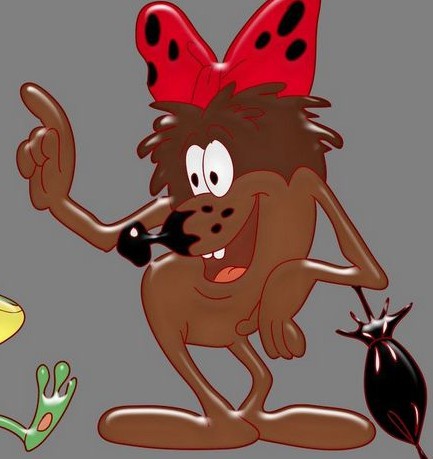 Ябеда
Ящик
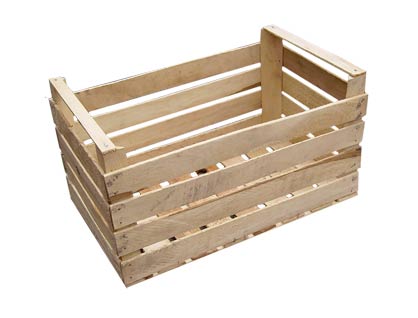 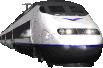 Повторяй-ка
Я заменить могу другие части речи,
Взвалив обязанности  себе на плечи,
Когда приходится слова другие замещать,
И  значение мне надо указать. 
 
Указать морфологические признаки выделенных местоимений
Проверяю себя
Я  - личное, 1 лицо, ед. число, именит. падеж, подлежащее
Себе – возвратное, дат. падеж, дополнение
Мне –личное, 1 лицо, ед. число, дат. падеж, дополнение
Следите за своей речью
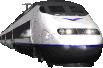 «Вопросы и ответы»
Назовите выделенные слова.
-Что я вижу ?
-Вижу поезд.
-Кто в вагонах?
-Пассажиры.
- Ну а сколько же вагонов?
- А вагонов – ровно три.
- А какие те вагоны?
- Да уютные вполне.
- А который час, ребята?
- Вот сейчас – девятый час.
- Чей малыш один в вагоне?
- Не один он – с мамой едет.
- Какова же цель поездки?
- Интересное  узнать!
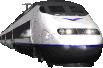 «Новые знания»
Особенность ударения в словесколькоУдарение при склонении не «уходит» с корня.
И.  скόлько?
Р.   скόльких?
Д.  скόльким?
В.  скόлько?
Т.   скόлькими?
П.  (о) скόльких?
Относительные местоимения 

                                    что                          кто
какой
                  который
                                                        чей
                         сколько
каков
Внимание на доску
 

Кто стал победителем олимпиады по русскому языку?

Мы уже знаем, кто стал победителем олимпиады по русскому языку.
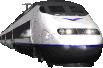 «Закрепляй-ка»
Лист самооценки
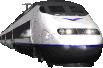 «Культурное наследие»
Помолитесь за нас, ныне живущие
Он ждет и верит в нас, как прежде,Венчая радугой наш город
Нам «отвагу» за храбрость вручила страна
Потомки голову склоняютПред ним
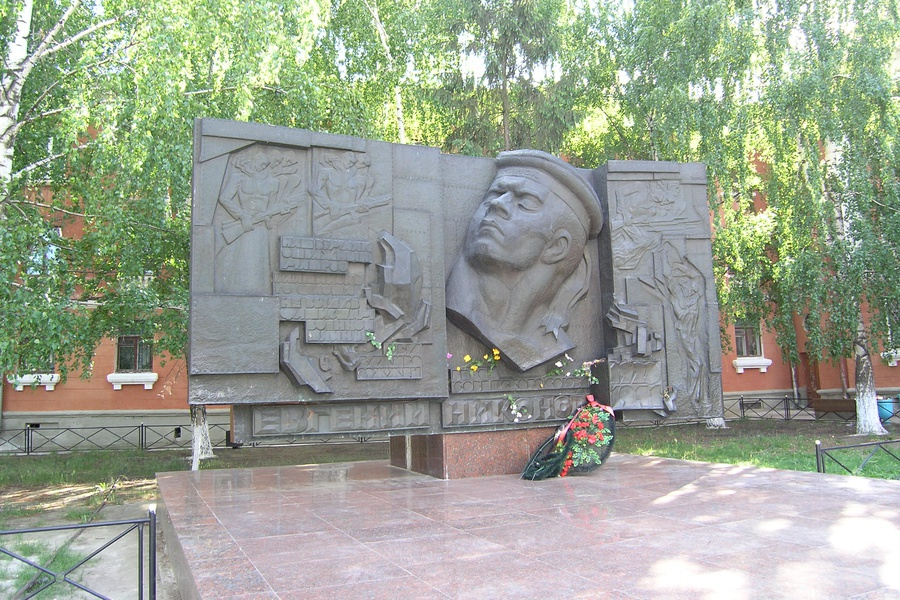 Ваш подвиг никто не забудет
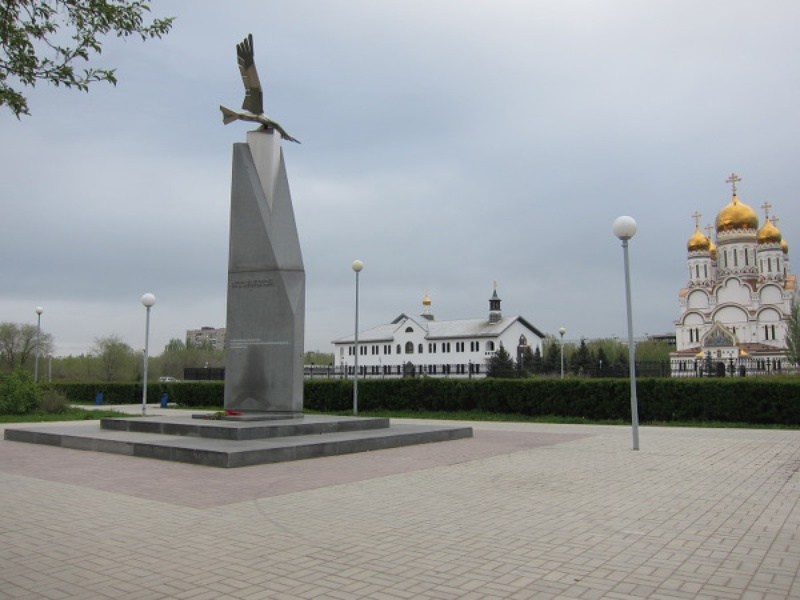 Разряды местоимений в таблице:
Рефлексия
Если вы всё поняли на уроке, то выберете нужную картинку и наклейте её в таблицу-подсказку с разрядами местоимений .
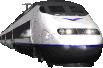 «Конечная»